Soft Computing
Department of Computer Science & IT, University of Sargodha
Spring 2017
Lecture 5: Particle Swarm Optimization / Linked Open Knowledge DB
Compiled By: Fahad Maqbool (Assistant Professor)
https://piazza.com/uos.edu.pk/spring2017/cs672/home
Agenda
Particle Swarm Optimization
Yago
Particle Swarm Optimization
SWARM INTELLIGENCE
Particle Swarm Algorithm

Particle swarm optimization (PSO) is a computation technique developed by Kennedy & Eberhart in 1995, inspired by social behavior of bird flocking. Particularly useful for optimization problems
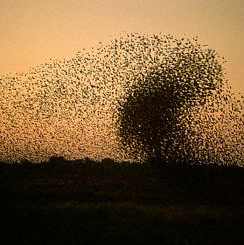 SWARM INTELLIGENCE
Particle Swarm Algorithm

A Swarm consists of several particles, where each particle keeps track of its own attributes

The attributes of any particle in the swarm are:
Its current position as given by the n-dimensional vector
The current velocity of the particle, (to keep track of the speed and direction in which the particle is currently moving)
Each particle also has a current fitness value, obtained by evaluating the fitness function at the particles current position
SWARM INTELLIGENCE
Particle Swarm Algorithm: Steps

The System is initialized with a population of random potential solutions (particles)

Each particle is assigned a randomized 'velocity'. 
	(i.e. it is a point in the solution space and it has velocity) 

These particles are then 'flown' through the (hyper) space of potential solutions

Each particle keeps track of the coordinates in the hyperspace for which it has achieved the best fitness (solution) so far, and also its best fitness
SWARM INTELLIGENCE
Particle Swarm Algorithm: Steps

The particle having the best of the best values is the leader. At each time step the 'velocity' of each particle is changed (accelerated) as a function of its local best and the global best positions. This acceleration is weighted by a random term

A new position in the solution space is calculated for each particle by adding the new velocity value to each component of the particle's position vector
SWARM INTELLIGENCE
Particle Swarm Algorithm: Steps

Conceptually local best resembles autobiographical memory, as each individual remembers its own experience (though only one fact about it), and the velocity adjustment associated with local best has been called "simple nostalgia" in that the individual tends to return to the place that most satisfied it in the past

On the other hand, global best is conceptually similar to publicized knowledge, or a group norm or standard, which individuals seek to attain
SWARM INTELLIGENCE
Particle Swarm Algorithm

Consider a flock or swarm of p particles, with each particle’s position representing a possible solution point in the design problem space D
	For each particle i, the position xi is updated in the following manner :

		xik+1 = xik + υik+1

	with a pseudo-velocity υik+1 calculated as follows:

		υik+1 = wk υik + c1r1 (pik − xik) + c2r2(pgk − xik)

	Subscript k indicates a (unit) pseudo-time increment
SWARM INTELLIGENCE
Particle Swarm Algorithm

The new position is dependent on previous position xik plus three factors

		xik+1 = xik + wk υik + c1r1 (pik − xik) + c2r2(pgk − xik)

	 wk υik is weighted current velocity

	 c1r1 (pik − xik) is weighted deviation from self best position

	 c2r2(pgk − xik) is weighted deviation from global best position

We consider the effect of these three factors one by one
SWARM INTELLIGENCE
Particle Swarm Algorithm

First consider only the first factor, assuming the other two factors as zero
 
		xik+1 = xik + υik+1	where	υik+1 = wk υik

and 	xik+2 = xik+1 + υik+2	where	υik+2 = wk+1 υik+1 
							= wk+1 wk υik
and 	xik+3 = xik+2 + υik+3	where	υik+3 = wk+2 υik+2 
							= wk+2 wk+1 wk υik
and so on xik+4 , etc
 
If wk = wk+1 = 1 = constant for all k, then 
	υik+1 = υik+2 = υik+3 = υik always
SWARM INTELLIGENCE
Particle Swarm Algorithm

First consider only the first factor, assuming the other two factors as zero
 
		xi1 = xi0 + υi1		where	υi1 =  υi0

and 	υi1 = xi1 - xi0 

where xi0 is initialized randomly and υi1 will have to be user defined
SWARM INTELLIGENCE
Particle Swarm Algorithm

The variable wk, set at 1 at initialization, allows a more refined search as the optimization progresses by reducing its value linearly or dynamically

The factor wk υik makes the particle move the same distance, and in the same direction at each time step (if wk = 1)
	As wk is made lesser and lesser, the particle becomes more and more slow
SWARM INTELLIGENCE
Particle Swarm Algorithm

If we consider only the second factor, assuming the first and the third factors as zero, then 

		xik+1 = xik + wk υik + c1r1 (pik − xik) + c2r2(pgk − xik)

becomes xik+1 = xik + c1r1 (pik − xik) 
The variable pik represents the best ever position of particle i up till time k (the cognitive contribution to the search vector υik+1)
This is a weighted deviation from the best position occupied so far, by the particle i
Ignore c1r1 for the moment, then xik+1 = xik + pik − xik = pik 
This implies that the particle wishes to return to its best position
SWARM INTELLIGENCE
Particle Swarm Algorithm

The factors c1r1 are incorporated so that the particle does not actually returns to its best position

If we set c1 > 1, the particle will always overshoot its best position 
Similarly, for c1 < 1, the particle will always stay short of it

If we set c1 = 2, and have a variable r1, which is randomly set to a value between 0 and 1 each time, 
then the stochastic factor multiplied by 2 gives a mean of 1, so that the particle will "over fly” the target about half the time, thereby allowing for a greater area to be searched around its best position
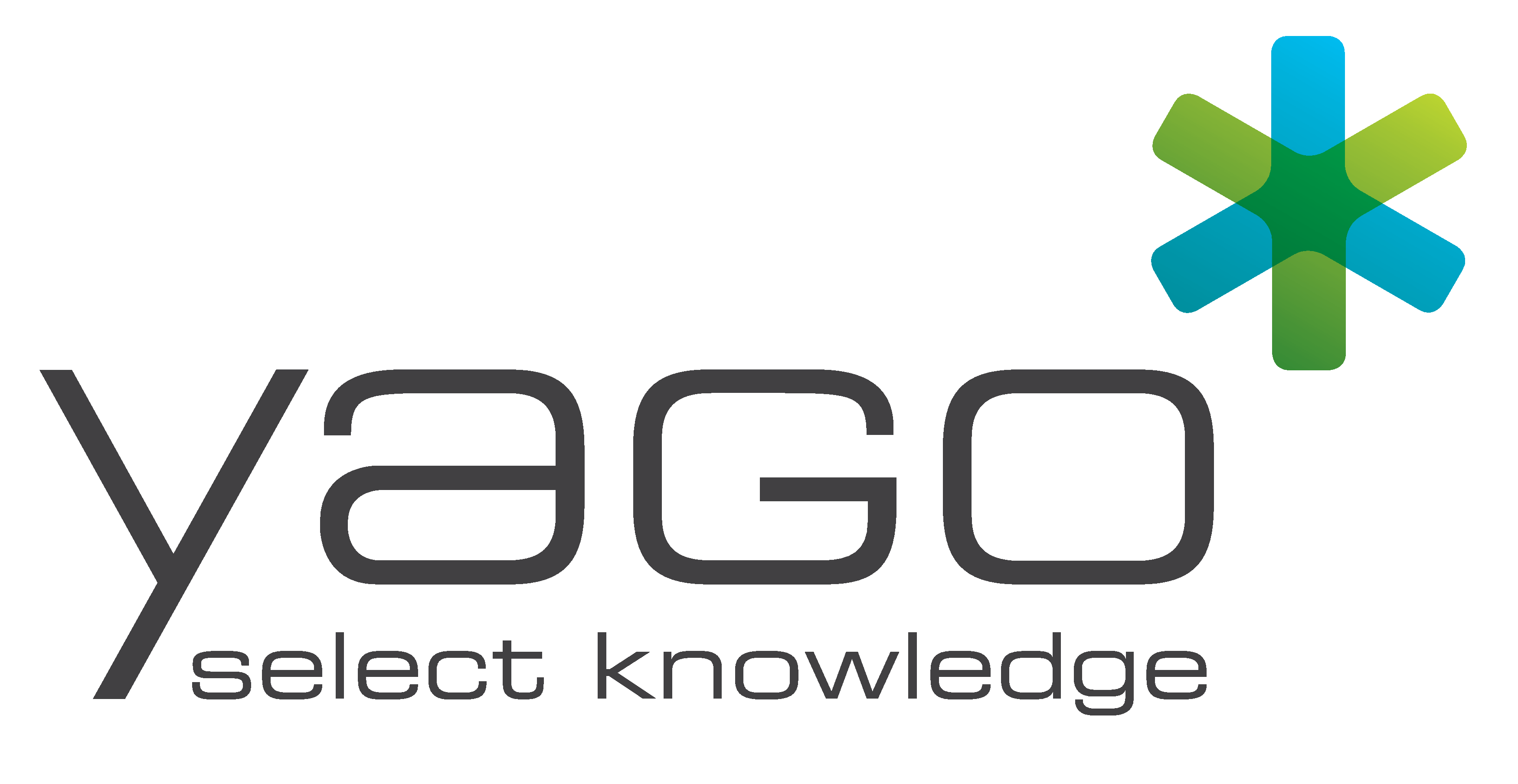 What is Yago
A light-weight, extensible, high coverage and quality ontology.

1 million entities and 5 million facts.

Wikipedia uniﬁed with WordNet, design combination of rule-based methods in this paper.
Yago
Many applications utilize ontological knowledge. 

Existing applications use only a single source.

They could boost their performance, if a huge ontology with knowledge from several sources was available.

Such an ontology would have to be of high quality, with accuracy close to 100 percent.

Has to be extensible, easily re-usable, and application-independent.
Approaches to KnowledgeBase
Assemble the ontology manually.
Example: Wordnet, SUMO, GeneOntology
Problem: Usually low coverage of result

Extract the ontology from corpora (eg.The web)
Example: KnowItAll, Espresso, Snowball, LEILA
Problem: Usually low accuracy (50%-92%)
Yago Model
Extension of RDFS.

Unification of Wikipedia & WordNet.

Make use of rich structures and information, such as: Infoboxes, Category Pages, etc.
Wikipedia
Model Utilizes Wikipedia’s category pages. 

Category pages are lists of articles that belong to a speciﬁc category 

	Zidane is in the category of French football players

These lists give us candidates for entities and candidates for relations 
		isCitizenOf(Zidane, France))
Wordnet
A lexical database for the English language.

Groups English words into sets of synonyms called synsets.

Thesaurus that is more intuitively usable

supports automatic text analysis and artificial intelligence applications.
Why Unify
WordNet, in contrast, provides a clean and carefully assembled hierarchy of thousands of concepts.

YAGO ontology:
	Vast amount of individuals known to Wikipedia
	+ clean taxonomy of concepts from WordNet.
The Yago Model
Knowledge represented as a set of concepts and relationships.

All objects (e.g. cities, people, even URLs) are represented as entities in the YAGO model.

Entities:	 AlbertEinstein, NobelPrize
Relations:	 hasWonPrize
Facts:	AlbertEinstein hasWonPrize NobelPrize
The Yago Model
How to express that a certain word refers to a certain entity ?

words are entities as well:
”Einstein” means AlbertEinstein

Similar entities are grouped into classes

AlbertEinstein type physicist
The Yago Model
Classes are also entities. 

physicist subClassOf scientist


How to represent properties of relations (like transitivity)?

Relations are entities as well.
subclassOf type transitiveRelation
Yago: n-ary Relations
Relational database setting:

won-prize-in-year(Einstein, Nobel-Prize, 1921)

Disadvantage: 
     Space will be wasted if not all arguments of the n-ary facts are known.


YAGO Solution
	
	Fact1	#1 : AlbertEinstein hasWonPrize NobelPrize
	Fact2	#2 : #1 time 1921
	Fact3	#1 foundIn http : //www.wikipedia.org/Einstein